Rapid Parallel Location Mapping
Jasper Toscani Field
Biologists care about relationships
Evolutionary relationships are important for all fields of biology
Tracking disease transmission
Protecting endangered species
Many others
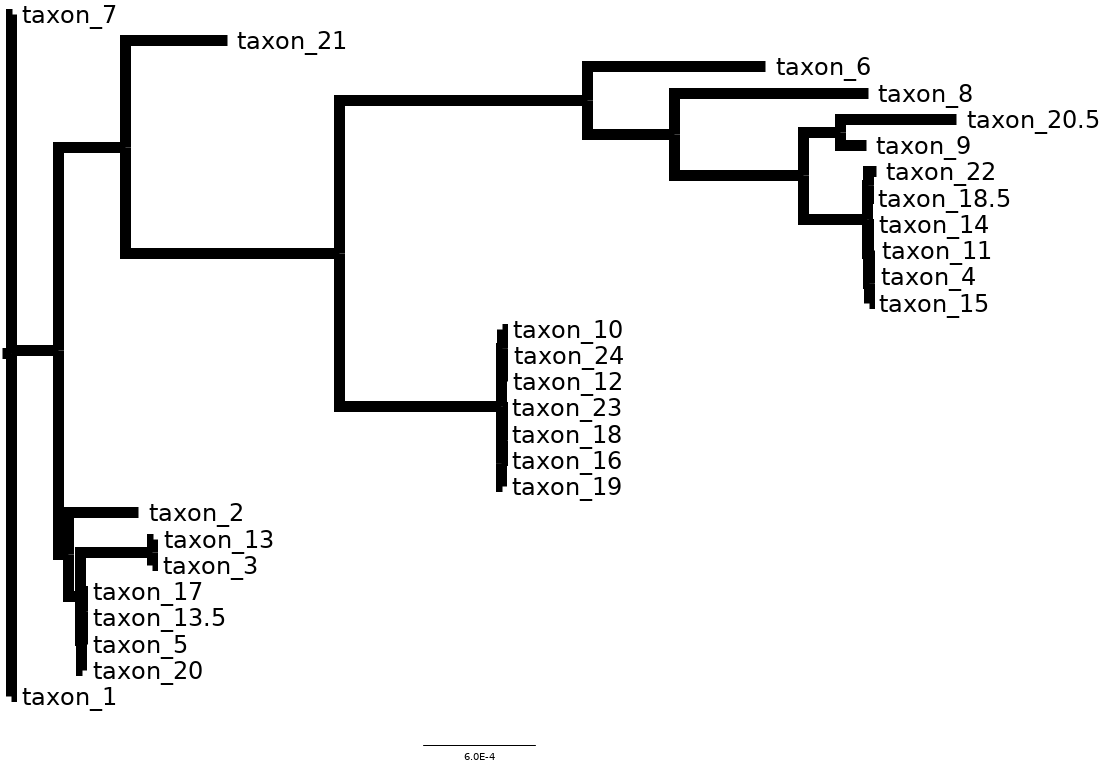 Phylogenetic trees show organism evolutionary relationships
Examining sequence similarity provides information on relationships
Homology
 - Similarity of DNA sequences, possibly from shared 	       evolutionary orgins
Sp. C          Sp. B             Sp. A
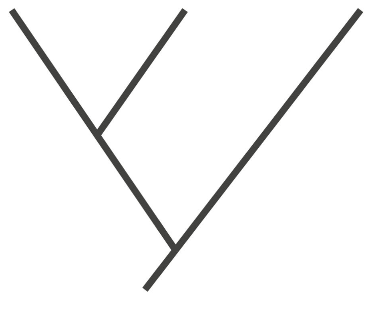 >Species A:		AAGCTTGA

>Species B:		ACGCTCGA

>Species C:		ACGCTCGA
Can we identify the most similar sequence before any analysis?
We want to collect two types of data from one data processing run:
Identify the most similar sequence (species)
Collect sequence data location/variation information
New Data
Species A:		AAGCTTGA

   Species B:		ACGCTAGA

   Species C:		ACGCTCGA
Sp A
Sp. B
Sp. C
Sequencing genomes produces reads, short strings of sequences.
Sequence read
Sequence read
Sequence read
Sequence read
Sequence read
Sequence read
Sequence read
Sequence read
Sequence read
Sequence read
Sequence read
Sequence read
Sequence read
Sequence read
Sequence read
Sequence read
Genome
ACGTAA........................................................................................................................ACGT
Genomes are often used to make Multiple Sequence Alignments (MSA)
MSAs align DNA we think are similar (potentially homologuous).
Genes 1, 2 and 3 included for all species in the alignment
Gene 1
Gene 2
Gene 3
Species A
Species B
New Species
Typical genomic workflow
1 – Sequenced reads
2 – Genome / assembled sequence
3 – Multiple Sequence Alignment
Rappel
Rapid Parallel Location mapping
Small chunks of reads are faster to map than entire reads
Read sequence
Kmer: 
short sequences of k - length
Kmer
Kmer
Kmer
Kmer
Run kmers over MSA and keep the matches
Exact matches:

3
8
5
Analyze your data, already knowing the most similar organism
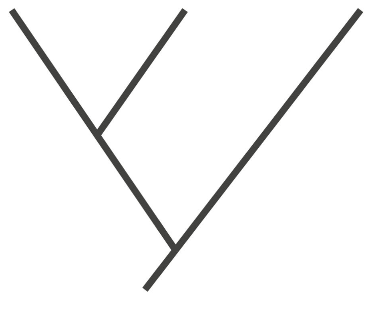 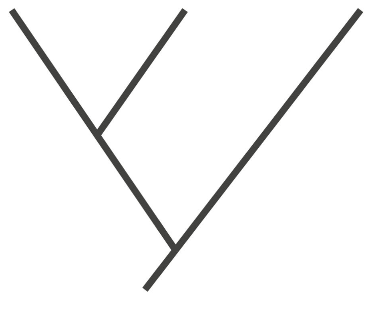 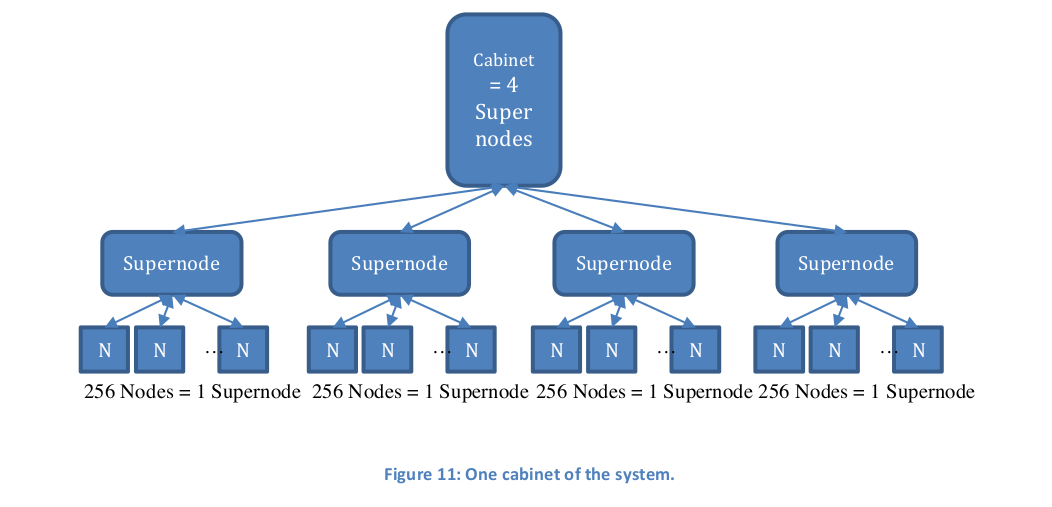 On the Sunway Taihu Light
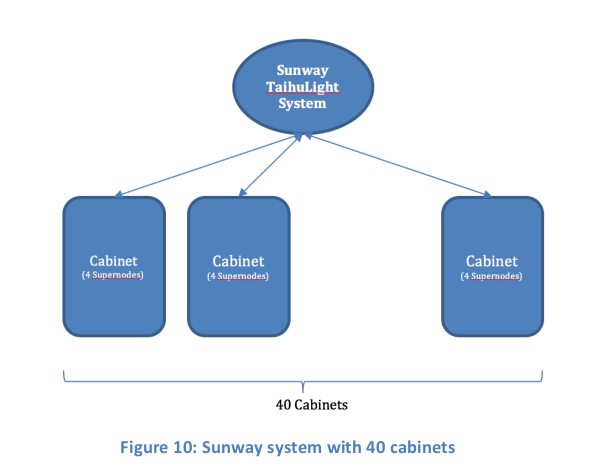 Kmer matching between DNA sequences is Embarrasingly Parallel (a problem easily seperated into segments)
Image from the Sunway TaihuLight Users Introduction
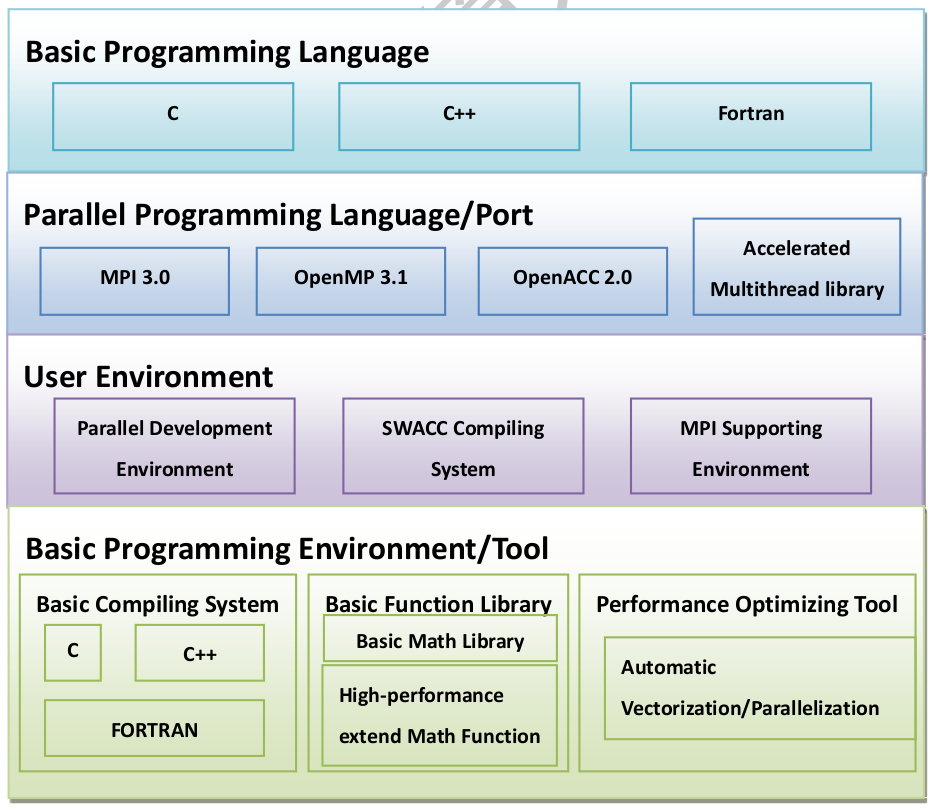 The Right Tools for the Job:
C language
MPI (Message Passing Interface)
Image from the Sunway TaihuLight Users Introduction
Results and Status
Single processor proof-of-concept complete
Multiprocessing version almost complete, outputting kmer match locations
Identifies closest matching sequence per region of MSA
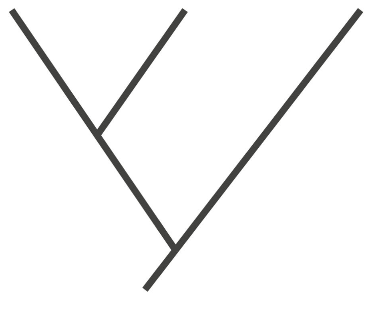 Moving Forward
Create compressed consensus sequence of all identical regions of the MSA
Only search identical regions once for read/kmer matches
May allow for single string compression and search algorithms:
Burrows-Wheeler Transform
Suffix array
Any sorted search method
MSA
Variable region
Variable region
Identical region
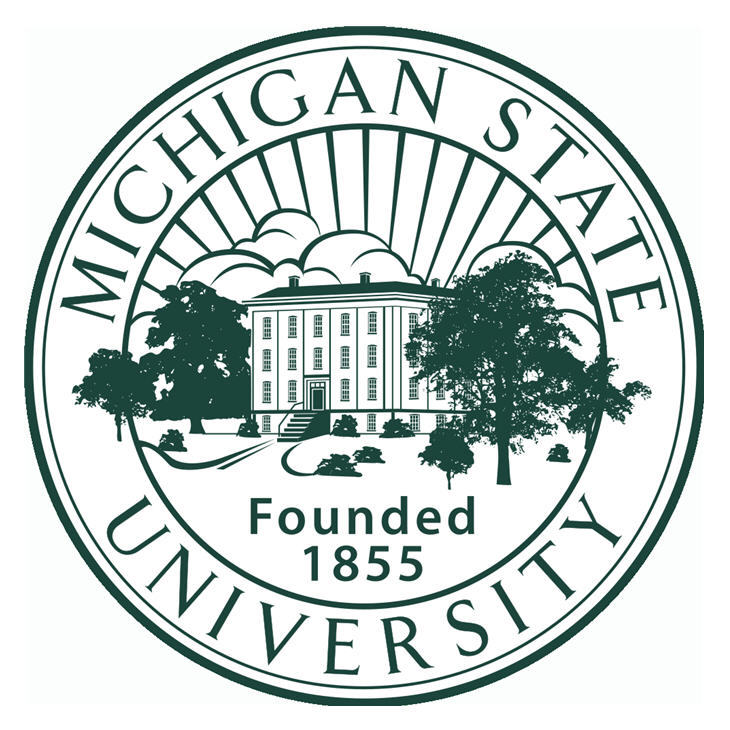 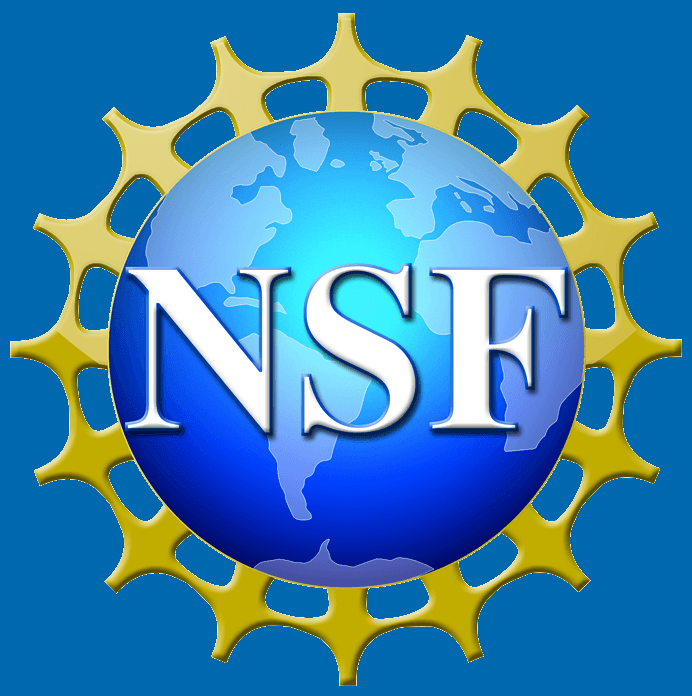 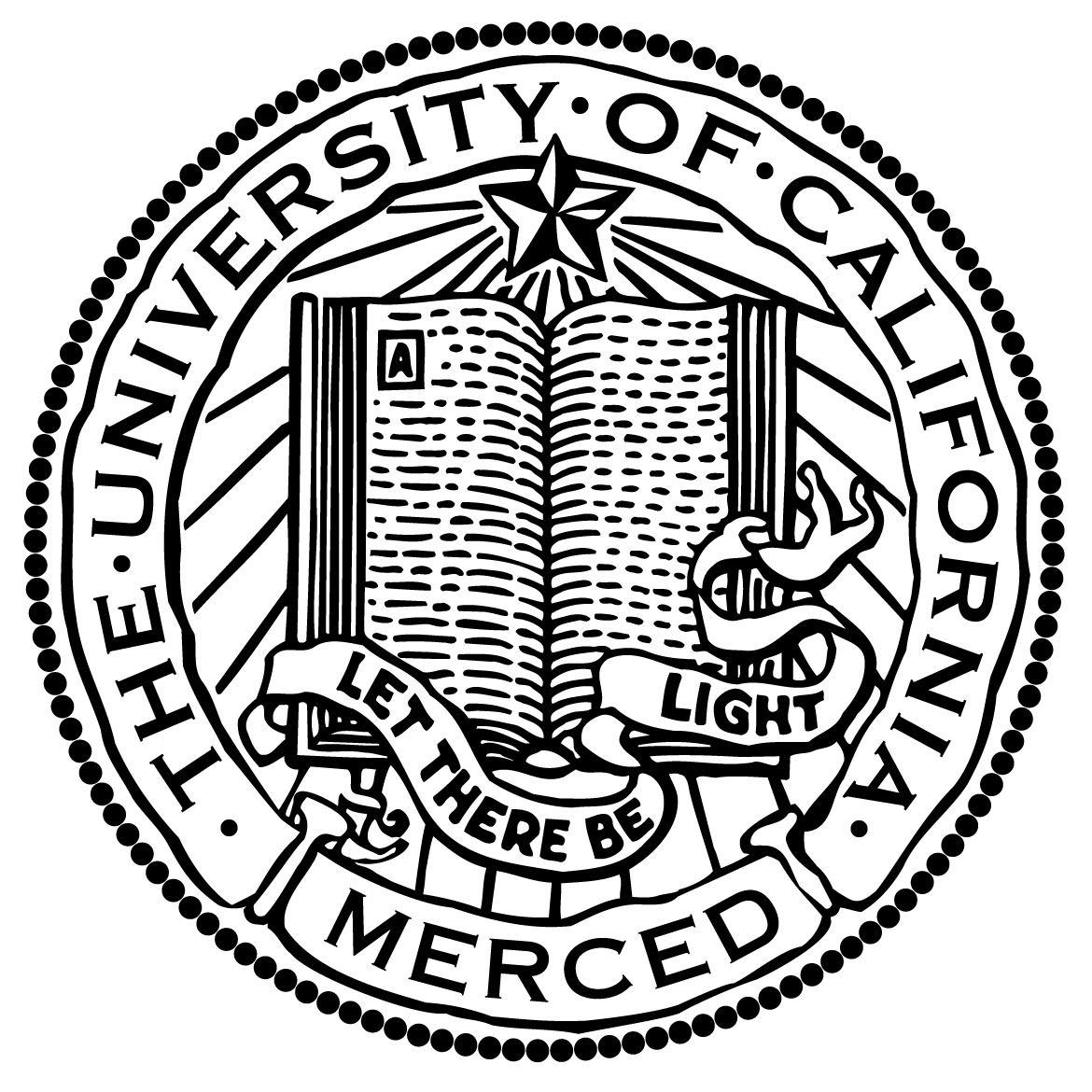 Acknowledgements
Thanks to:
Michigan State University
National Supercomputer Center in Wuxi
IRES: ASSURE
Funded by the National Science Foundation grant No. 1827093
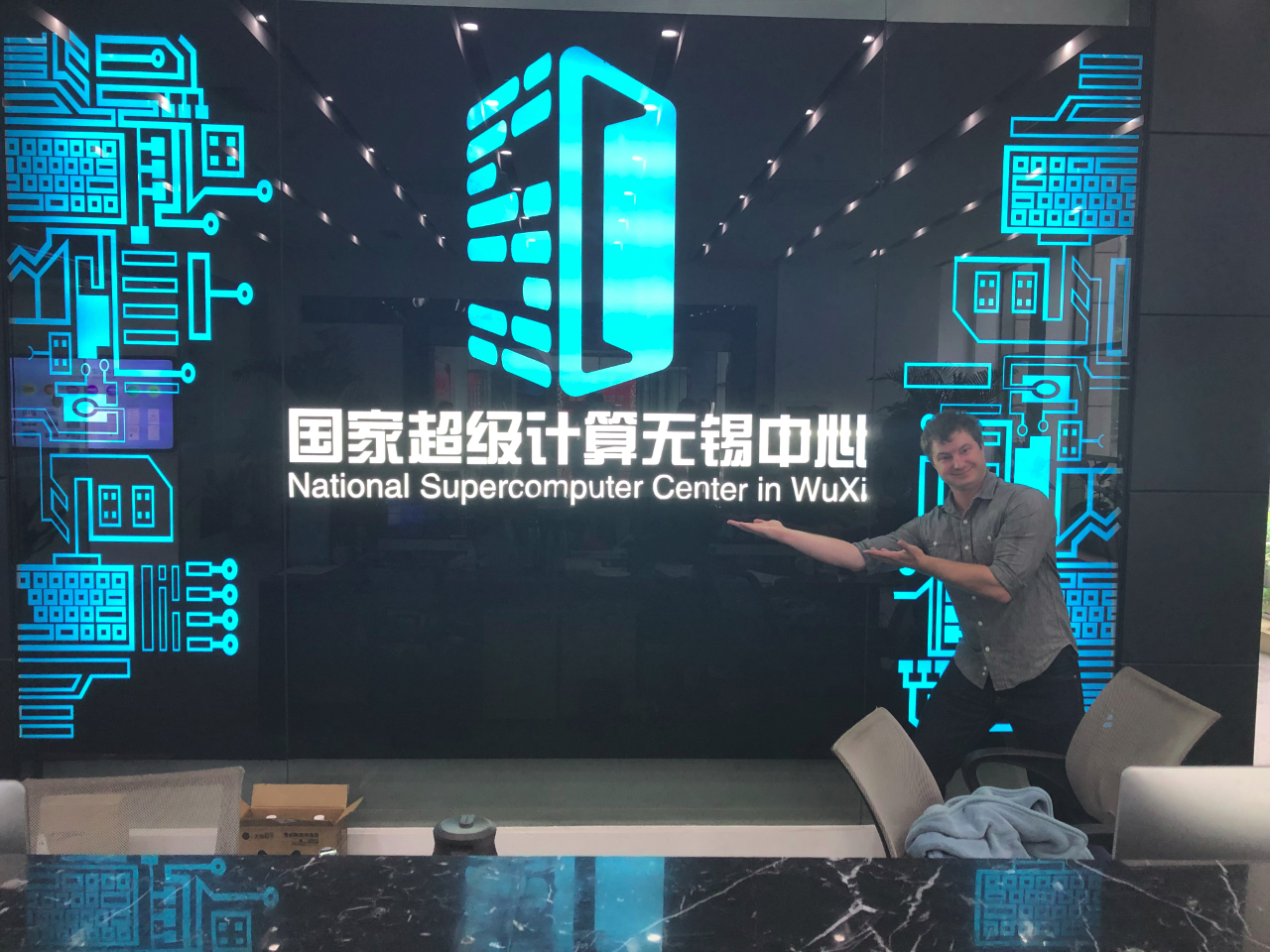